Annotation: In college, you can write in your book!
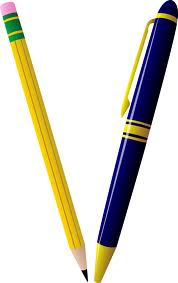 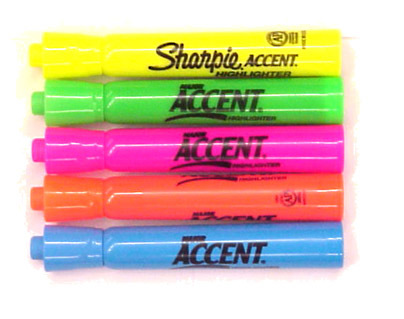 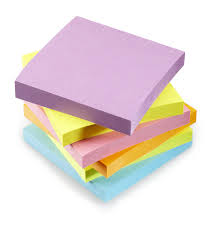 How do students make annotations?
an·no·tate 
/ˈanəˌtāt/
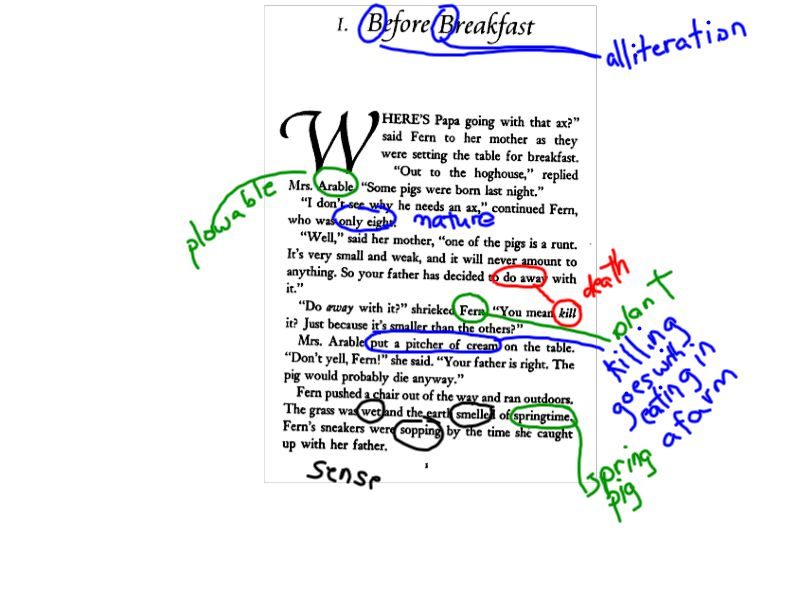 What does annotation mean?
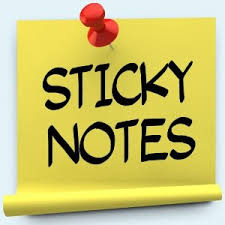 an·no·ta·tion 
/ˌanəˈtāSHən/
P
?
*

______________

+/-/=
Who makes annotations?
annotator
/ˈanəˌtāt/or
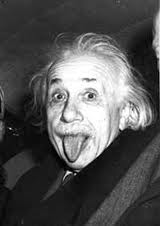 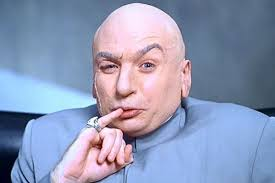 When do good readers annotate?
You were right- 
	
	Good readers annotate throughout the stages of 	the reading process.
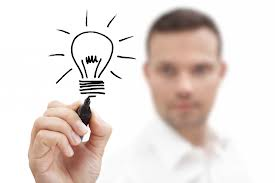 The Reading Process: Annotate throughout all three stages of the reading process.
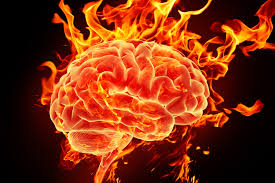 Before Reading
Survey
While Reading
Read
Recite
Record
After Reading
Review
You’re thinking….
If I take time to write all that stuff, I’m  going to have less time to read.  



You’re Right!
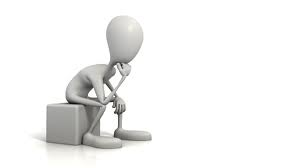 Abbreviate!
The great thing about annotation is that we can abbreviate and use symbols to save time!
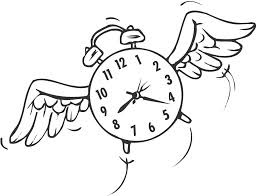 Annotation before you read:
Survey
Connect to the title
Read the introduction	
LOOK through the chapter
			
			Scan headings, summaries, 
				activities, main points
			Look at Graphics
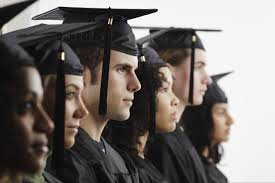 While You Survey
Question
Set a purpose for reading
	“Why am I reading this?”
Identify author’s purpose
	“Why was this written?”
Ask questions about your survey:
	headings
	summaries
	activities 
	main points
????
Pre Reading: What is your purpose for reading?
Answers could be: 
	“I am reading to learn; we have been discussing 	identity- I should be looking for information 	about identity.”
			
	
	
	“I am reading to learn; we are studying cell 	meiosis- I should be looking for steps in the 	process of cell division.”
What are other reasons we read?
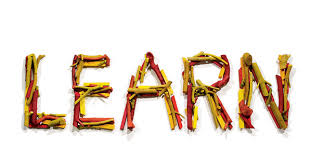 Pre Reading: What is the Author’s Purpose
Answers could be: 
			“A psychologist wrote this- 				psychologists 	study the human 			mind, so the author’s purpose is to 			teach me about identity.”
					
			“A corporation wrote this- it is 			trying to persuade me to buy 			this.”

What are other possible answers?
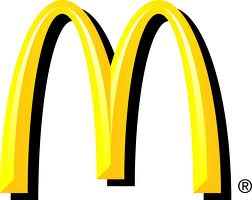 Suggestions for Pre Reading Abbreviation
For Example:
The Multiple Parts of the Self
				By Gerald Young Ph. D in Rejoining Joy
	Dan felt he did not know himself.  "Who am I? What is important to me?  I cannot figure that out." He asked questions like these, and moved from one opinion about his core self to another, to the exasperation of his parents. Salem felt the same way, but she related her angst to her feminine identity and culture. "I'm trying to strike out on a different path, but family tell me what to do. They are too old country for me.“
RP= To learn more about identity
AP= to inform?
P= many parts to identity
?
Annotation During Reading
Read and Recite
	As you read, stop to say things back to yourself
	Make note of unknown/Important vocabulary
		and practice pronouncing the vocab
Read and Record
	Make connections with what you are reading
	Make inferences
	Identify main ideas
	Summarize
	Analyze
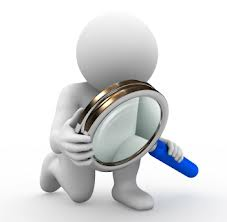 Annotate the essentials: Not everything is important!
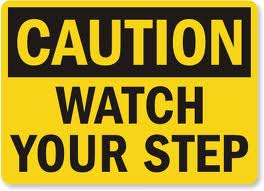 More Abbreviations:
Vocabulary
Identify vocabulary that is unknown. 
Look for vocabulary that seems essential to the passage.
	Provide synonyms after you’ve looked up the definition.  		

			The Multiple Parts of the Self
				By Gerald Young Ph. D in Rejoining Joy
	Dan felt he did not know himself.  "Who am I? What is important to me?  I cannot figure that out." He asked questions like these, and moved from one opinion about his core self to another, to the exasperation of his parents. Salem felt the same way, but she related her angst to her feminine identity and culture. "I'm trying to strike out on a different path, but family tell me what to do. They are too old country for me.“
center
frustration
anxiety
Ask Questions
Question the Author
Make note of things you’re uncertain of
Question relevance

		The Multiple Parts of the Self
				By Gerald Young Ph. D in Rejoining Joy
	Dan felt he did not know himself.  "Who am I? What is important to me?  I cannot figure that out." He asked questions like these, and moved from one opinion about his core self to another, to the exasperation of his parents. Salem felt the same way, but she related her angst to her feminine identity and culture. "I'm trying to strike out on a different path, but family tell me what to do. They are too old country for me.“
Q=Why is the author discussing gender?
Q=What does family have to do with identity?
Make Connections
How does the text relate to your community or family? 
How does the text relate to something else you’ve read? 
How does this relate to you? 



		The Multiple Parts of the Self
				By Gerald Young Ph. D in Rejoining Joy
	Dan felt he did not know himself.  "Who am I? What is important to me?  I cannot figure that out." He asked questions like these, and moved from one opinion about his core self to another, to the exasperation of his parents. Salem felt the same way, but she related her angst to her feminine identity and culture. "I'm trying to strike out on a different path, but family tell me what to do. They are too old country for me.“
C=my  parents seem frustrated with me sometimes, too.
C=We read that poem a while ago about “self knowledge.”  Dan and Salem need to read that poem.
Make Inferences
When meaning is implied, readers have to make inferences to understand the author’s point or main idea.  We can help ourselves keep track of inferences by writing them down.  
		
		The Multiple Parts of the Self
				By Gerald Young Ph. D in Rejoining Joy
	Dan felt he did not know himself.  "Who am I? What is important to me?  I cannot figure that out." He asked questions like these, and moved from one opinion about his core self to another, to the exasperation of his parents. Salem felt the same way, but she related her angst to her feminine identity and culture. "I'm trying to strike out on a different path, but family tell me what to do. They are too old country for me.“
Inf=People’s understanding of identity can change.
-It’s hard to figure out my identity when people are making decisions for me.
Main Idea
We know that identifying main idea is one of the most important skills for readers:
	
	 		Ask yourself if the main idea is stated or implied

			Look for topic sentences and thesis statements
	
			Be aware of the different kinds of details that 			the author uses in support of the main idea
			explanations, examples, facts?
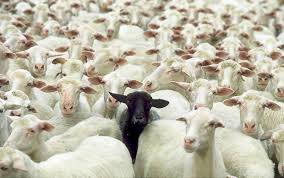 Main Idea: Stated or Implied?
MI= implied because there’s no topic sentence.  Author is using examples to show that family can pressure and gender plays a part in identity.
The Multiple Parts of the Self
				By Gerald Young Ph. D in Rejoining Joy
	Dan felt he did not know himself.  "Who am I? What is important to me?  I cannot figure that out." He asked questions like these, and moved from one opinion about his core self to another, to the exasperation of his parents. Salem felt the same way, but she related her angst to her feminine identity and culture. "I'm trying to strike out on a different path, but family tell me what to do. They are too old country for me.“
Summarize
When you finish a portion of the text, try to summarize the main points to make it easier for you to remember.  

		The Multiple Parts of the Self
				By Gerald Young Ph. D in Rejoining Joy
	Dan felt he did not know himself.  "Who am I? What is important to me?  I cannot figure that out." He asked questions like these, and moved from one opinion about his core self to another, to the exasperation of his parents. Salem felt the same way, but she related her angst to her feminine identity and culture. "I'm trying to strike out on a different path, but family tell me what to do. They are too old country for me.“
S=Family and gender roles can sometimes make understanding who we are more difficult.
Analyze
Once you’ve figured out the author’s point, analyze his message against your own understanding about the topic.  
		The Multiple Parts of the Self
				By Gerald Young Ph. D in Rejoining Joy
	Dan felt he did not know himself.  "Who am I? What is important to me?  I cannot figure that out." He asked questions like these, and moved from one opinion about his core self to another, to the exasperation of his parents. Salem felt the same way, but she related her angst to her feminine identity and culture. "I'm trying to strike out on a different path, but family tell me what to do. They are too old country for me.“
A=I see what the author is saying, but sometimes family can be helpful, too.  My grandma helps me see the things I’m good at.  I’ve felt pressure to be a certain way because of my gender, too, but I never really thought of it that way.
Take a second to look at it all together:  Review
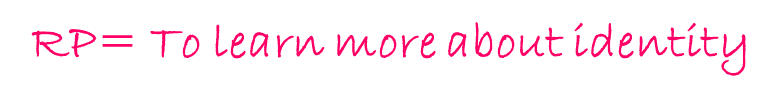 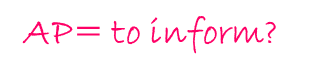 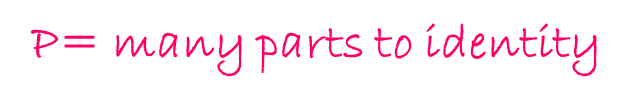 The Multiple Parts of the Self
				By Gerald Young Ph. D in Rejoining Joy
	Dan felt he did not know himself.  "Who am I? What is important to me?  I cannot figure that out." He asked questions like these, and moved from one opinion about his core self to another, to the exasperation of his parents. Salem felt the same way, but she related her angst to her feminine identity and culture. "I'm trying to strike out on a different path, but family tell me what to do. They are too old country for me.“
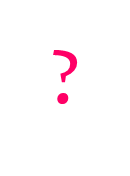 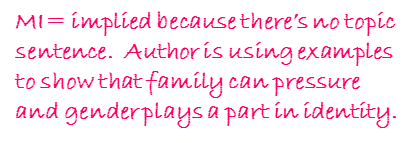 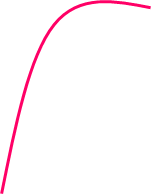 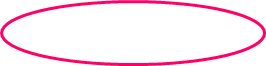 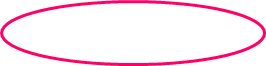 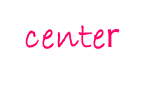 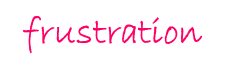 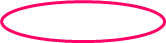 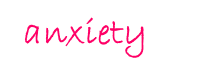 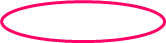 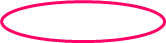 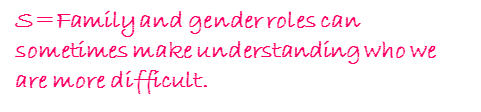 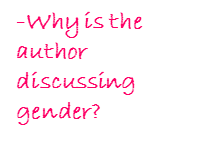 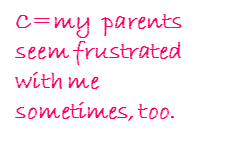 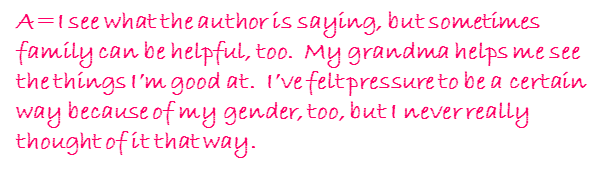 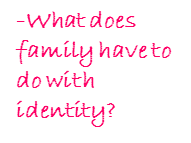 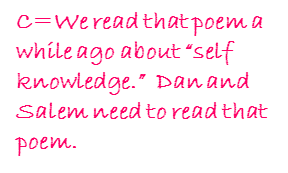 WHOA!!
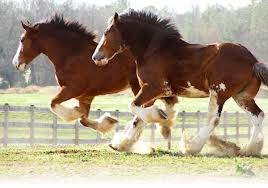 Let’s Reflect for a Minute
Your Annotations should be a reflection of SQ4R
You should always know WHY you have annotated a particular part of a passage
As you practice doing this, it get’s easier
Eventually, you should be SQ4Ring without even realizing it.  
Write down two ways SQ4R can help readers